Utilization
This work is licensed under a Creative Commons Attribution 4.0 International License.
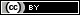 [Speaker Notes: Utilization.]
The Big6
T = Task Definition
I = Information Seeking Strategies
L = Location and Access
U = Utilization
S = Synthesis
E = Evaluation
[Speaker Notes: The Big 6.  To review our research process for this course, we have six steps.  Task Definition, Information Seeking Strategies, Location and Access.  Utilization.  Synthesis.  And Evaluation.  This week we will focus on Utilization.]
How to “utilize” information
After accessing the information, you need to interact with it:
Text: Reading, highlighting, taking notes, 
Media: observing, watching, listening, taking notes
Objects: handling, measuring, observing, taking notes
When searching in library catalogs, databases , and online  …
Already are utilizing information by inputting keywords and scanning search results to identify relevant resources.
Engaging with the identified resources quickly to determine if they need more time and attention.
Which will be key for your research?
[Speaker Notes: How to utilize information.  After accessing the information, you will need to interact with it.  Your interaction will vary depending on what type of resource you are using. When using text, you will read it, highlight it, and take notes.  If using media, you will be observing, watching, listening, and also taking notes.  When using objects, you will need to handle them, take measurements, observe, and take notes.  When searching in libraries, databases, and online, you are already engaging with information through keywords and evaluating your search results for relevant resources.  You are also engaging with your identified resources to determine whether or not you will be using them, and determining how you will use them.  Will they be a key resource to support a main argument, or simply a quick reference?]
How to “utilize” information even more…
Initially, you will skim or scan through information to determine its relevancy
After choosing the most relevant resources, you will then engage by taking notes and extracting the key details for your research.
Look back at your research question or thesis – what is it you are trying to find?  Can you group resources to your key points?
What are your keywords? – what information is relevant to those words?  Can you group resources according to keywords?
[Speaker Notes: How to utilize information even more.  Initially, you will skim through information to determine its relevancy.  This is something we already do when we first encounter new information.  After choosing the most relevant resources, you will then being to interact on a deeper level through taking notes and extracting those specific details needed for your research.  In order to do this, one might need to re-identify what they’re looking for by going back to the thesis or research question.  Another strategy might be to look at the keywords used, and see if there’s anyway to group your resources to match your keywords.]
Starting to build an outline
Utilize an outline of ideas to help with interacting with information
A basic outline could like this, which can apply to a paper, a film, a poster, etc. 
I. Introduction or Introductory section
A. Thesis stated  / problem identified.
II. Body of paper
Point A
Resources to support
Point B
Resources to support
Point C
Resources to support
III. Conclusion
Wrap it all up
[Speaker Notes: Starting to build an outline.  You can also utilize an outline of ideas to help with interacting with information.  Below is an example of a basic outline for a paper when plotting out your main points.  You begin with the introduction, which includes a thesis statement, and the problem is identified.  You then have your body of the paper, where you have your main points and supporting arguments and evidence beneath each point.  And finally, you have a conclusion where you wrap everything up.  Having an outline available as you research will help guide you through the information resources you encounter.]
End of Presentation
[Speaker Notes: This ends this presentation.]